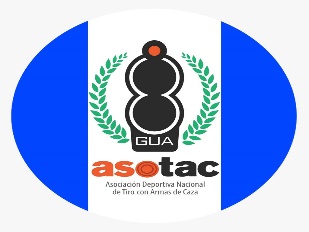 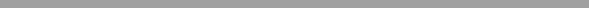 Asociación Deportiva Nacional de Tiro con Armas de Caza
La Asociación Deportiva Nacional de Tiro con Armasde Caza con relación al numeral 23 del artículo 10,Capítulo segundo del Decreto No. 57-2008                informa:Que los informes publicados en este numeral son los últimos recibidos de Auditorías Gubernamentales realizadas. Contraloría General de Cuentas Confederación Deportiva Autónoma de Guatemala Comité Olímpico Guatemalteco.
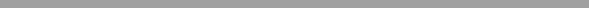 (Artículo 10, numeral 23, Ley de Acceso a la Información Pública)
INFORMES FINALES DE AUDITORIAS GUBERNAMENTALES O PRIVADAS
Vigente período 2023